Классный часЯ- в мире людейПодготовила учитель начальных классов МБОУ ООШ п. Студеный Петровского района Саратовской области Табарова Светлана Алексеевна
Я- в мире людей
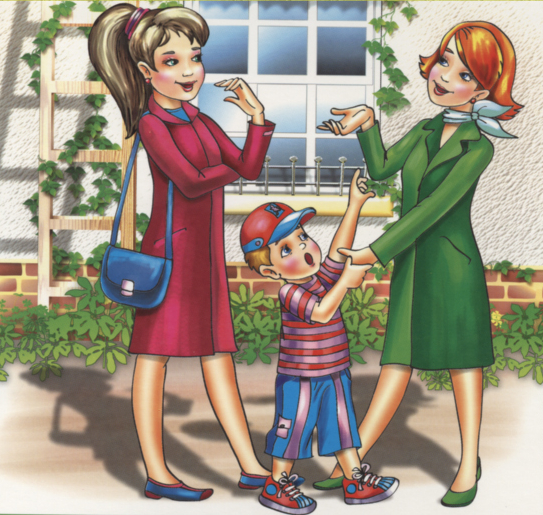 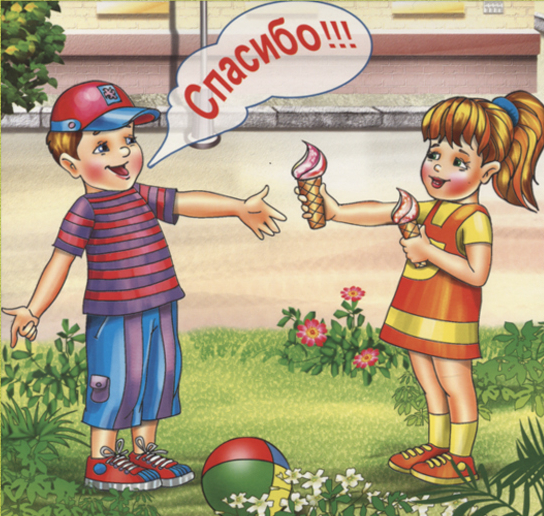 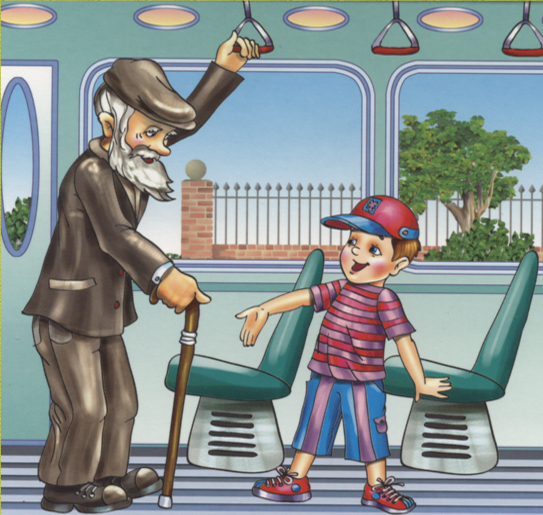 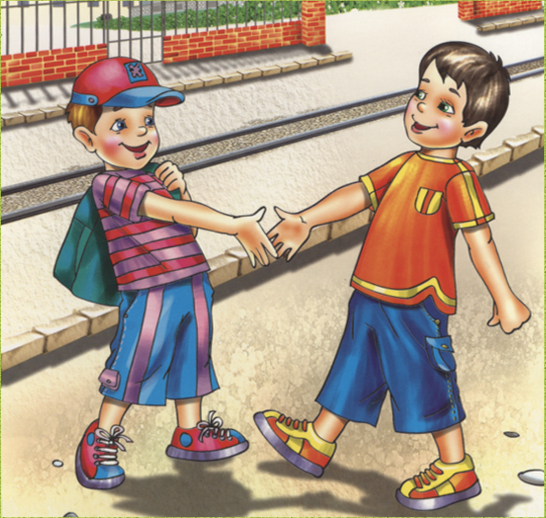 «Вежливый слон»
Вышел слон на лесную дорожку,
Наступил муравью на ножку.
И вежливо
Очень
Сказал муравью:
- Можешь и ты наступить на мою!
Нравственные правила
«Будьте для всех солнышком»
«Жить – не тужить, никого не осуждать, никому не досаждать, всех – почитать»
«Поступайте с людьми так, как вы хотите, чтобы поступали с вами»
В.А.Сухомлинский 
«Вы живете среди людей. Каждый ваш поступок,
каждое ваше желание отражается на людях. 
Знайте, что существует граница между тем, что 
вам хочется, и тем, что можно».
РАБОТА В ГРУППАХ
СПАСИБО
ИЗВИНИТЕ
БЛАГОДАРЮ
ПОЖАЛУЙСТА
Портрет                                             доброго человека
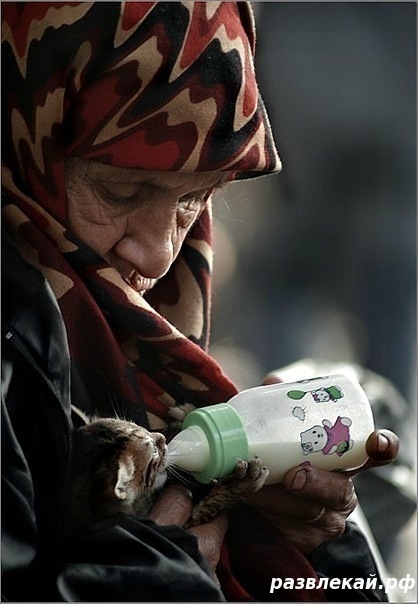 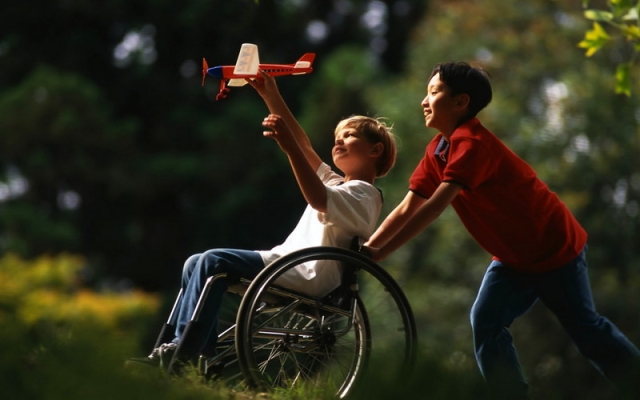 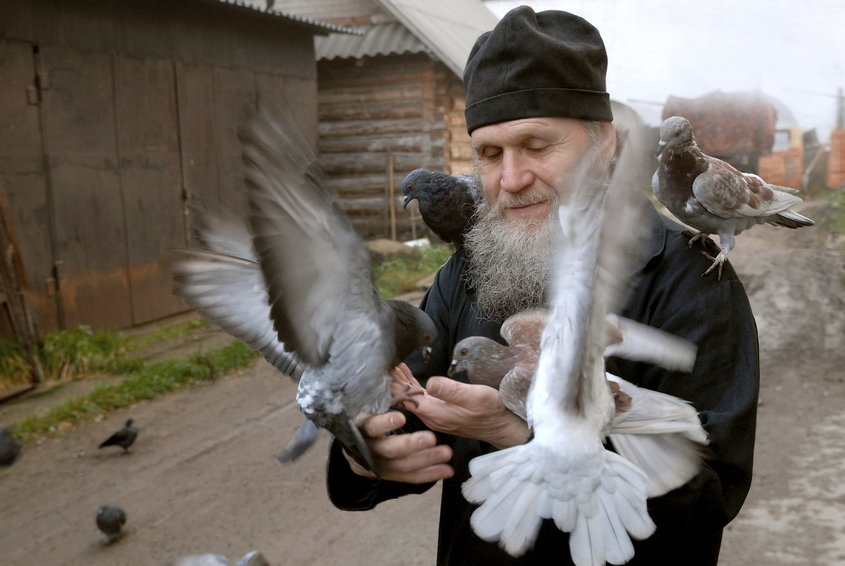 Правила обязательные для всех
Правила точности.
Правила деликатности.
Правила вежливости.
Тренинг любви
Домашнее задание
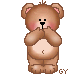